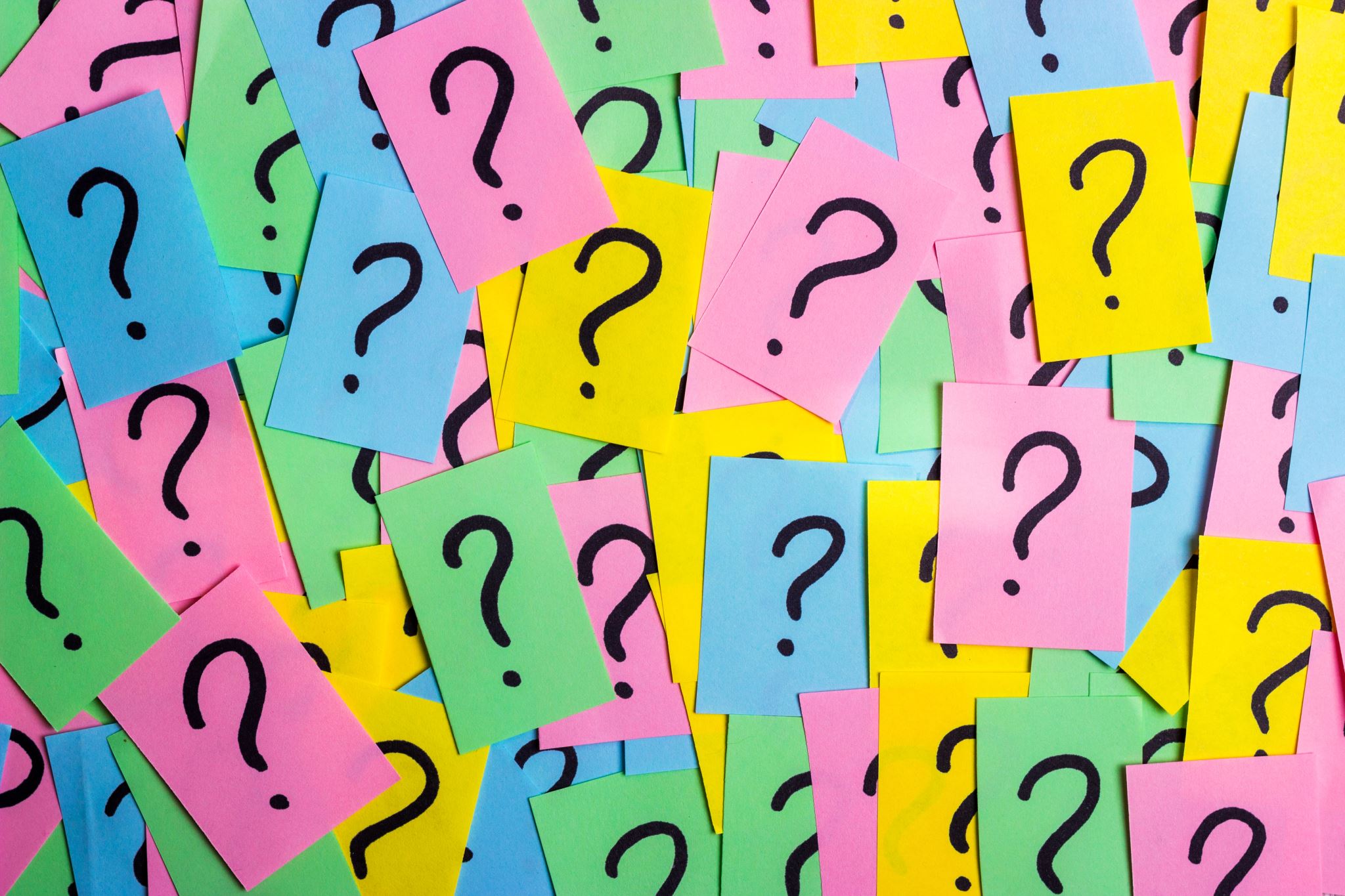 TO PREPARE QUESTIONS
AEO
BASICS
EU CUSTOMS REFORM
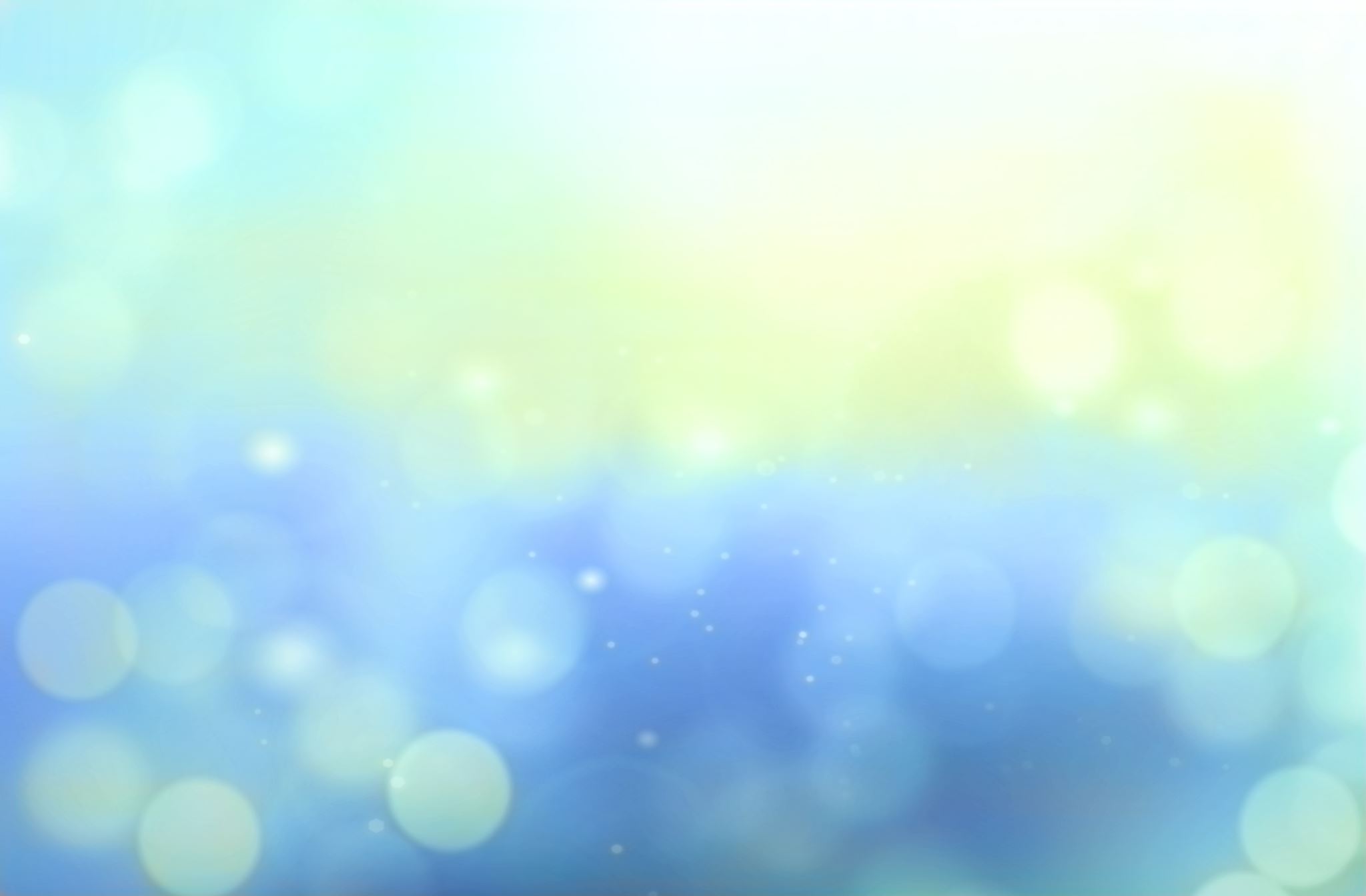 Delta I/E
AEO issues
Tarif binding information
Request to EU interface